Modeled impacts of CWD on white-tailed deer populations in South Texas
Aaron M. Foley, David G. Hewitt, Charles A. DeYoung, 
Randy W. DeYoung, and Matthew J. Schnupp
What is CWD?
Transmissible disease that affects Cervid family

Direct transmission

Deer to deer

Indirect transmission

Infected deer to environment via prions
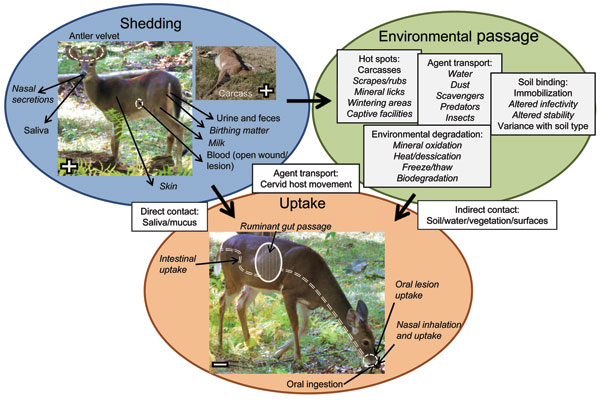 cdc.gov
CWD in Texas
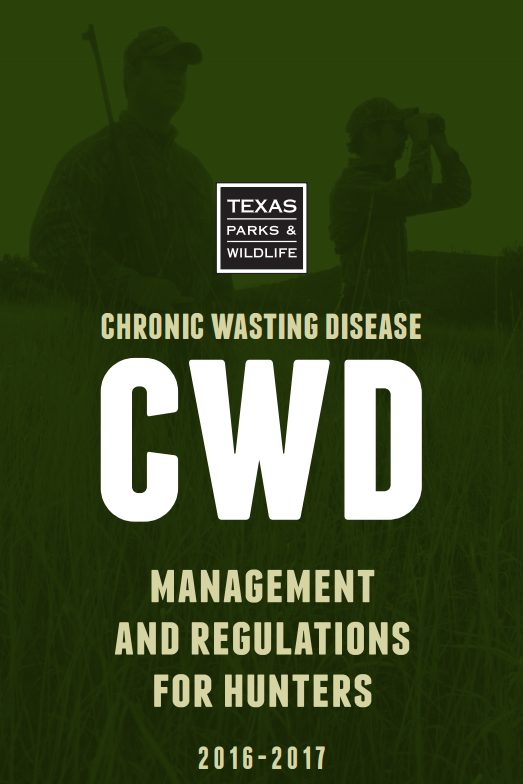 June 2015 – first case in captive WTD

Jan 25, 2017 – first case in free-ranging WTD

Concern about impacts on deer populations
Previous CWD Population Models
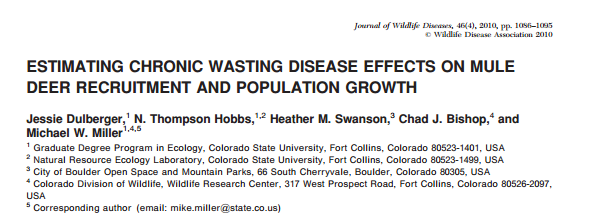 WI, WY, CO

Most models predict population declines

Varying magnitude and severity
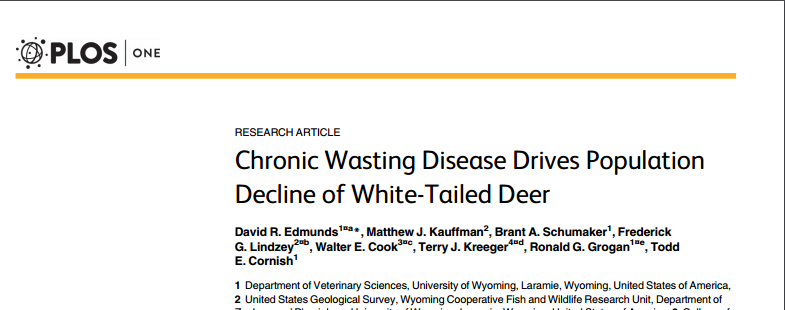 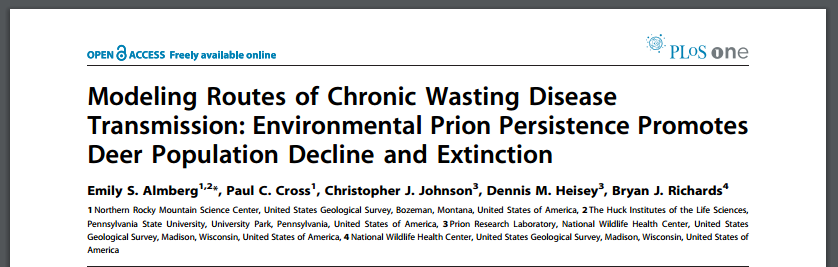 Why do we need another model?
WI, WY, CO

Consistent warm-cold seasons

Occasional severe winters

Productive habitat
South Texas

Variable rainfall


Frequent droughts

Marginally productive habitat
Baseline Model
55,000 ha of rangelands surveyed annually for 20 years
Portions of King Ranch in Brooks, Kleberg, and Kenedy counties

No supplemental feeding

Conservative harvest (~2% per year)
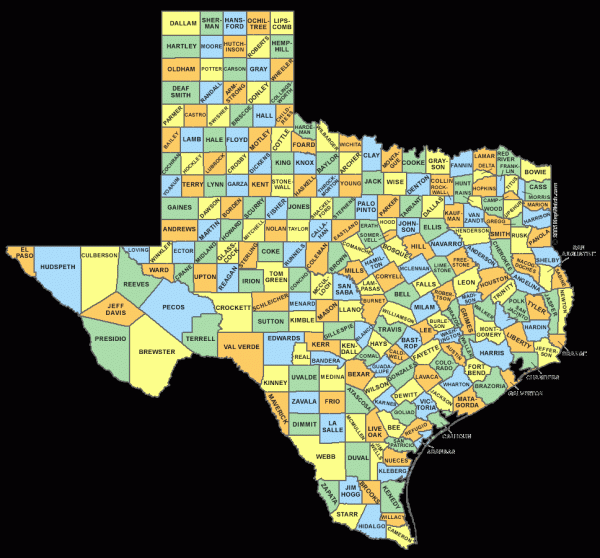 Model Parameters
Age- and sex-specific survival rates (S. Texas)
McCoy et al. 2005, Webb et al. 2007, DeYoung et al. 2008, Cook 2014 

Harvest rates (empirical)

Fawn:doe ratios (empirical)
CWD parameters
Age- and sex-specific prevalence rates 
Wisconsin; Grear et al 2006

Initial prevalence rate (1%)

CWD prevalence growth (0.26%/year)
Lowest reported rate; West Virginia; Evans et al. 2014

Mortality 1-3 years after infection 
Williams et al. 2002
Scenarios
25-years, 1,000 sims

No harvest, no CWD

Harvest, no CWD

No harvest, CWD

Harvest, CWD
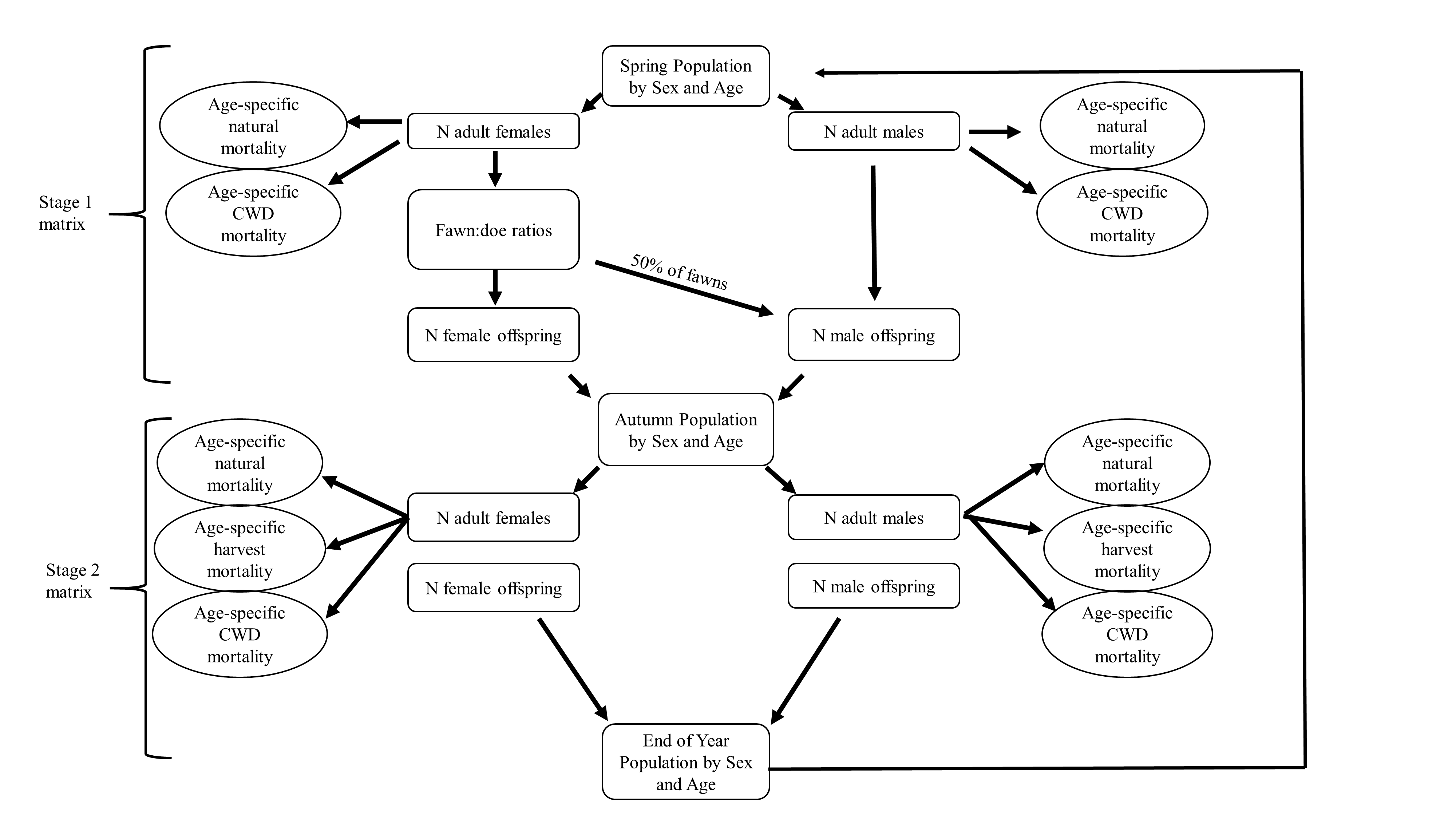 Results
No harvest, no CWD: 1.5% population growth/year
Results
No harvest, no CWD: 1.5% population growth/year

Harvest, no CWD: 2% harvest/year
Results
No harvest, no CWD: 1.5% population growth/year

Harvest, no CWD: 2% harvest/year

No harvest, CWD: growth rate = 0
Results
No harvest, no CWD: 1.5% population growth/year

Harvest, no CWD: 2% harvest/year

No harvest, CWD: growth rate = 0

Harvest, CWD: decline at 1% harvest
Results
No harvest, no CWD: 1.5% population growth/year

Harvest, no CWD: 2% harvest/year

No harvest, CWD: growth rate = 0

Harvest, CWD: decline at 1% harvest

Harvest limited to males = no decline but…
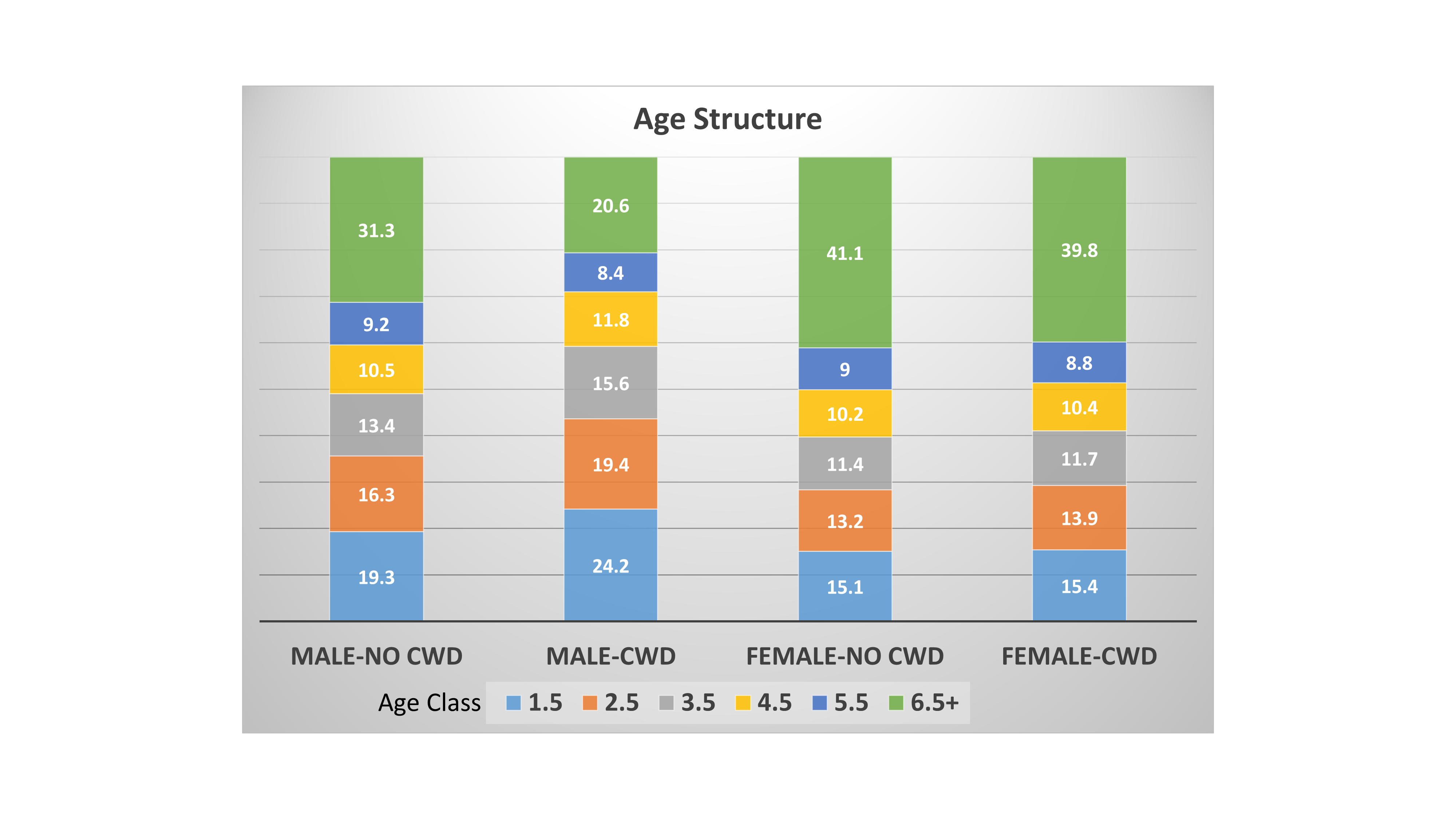 Fewer mature males in population even with light harvest

CWD prevalence increases with age in males
Comparison
Why S. Texas decline with only 1% harvest?

Other CWD states have higher harvest rates

Added fawn:doe ratios from 3 CWD areas into model
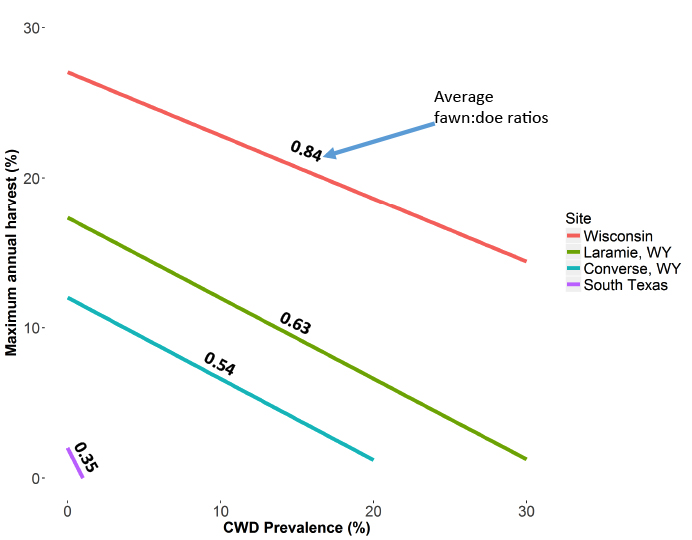 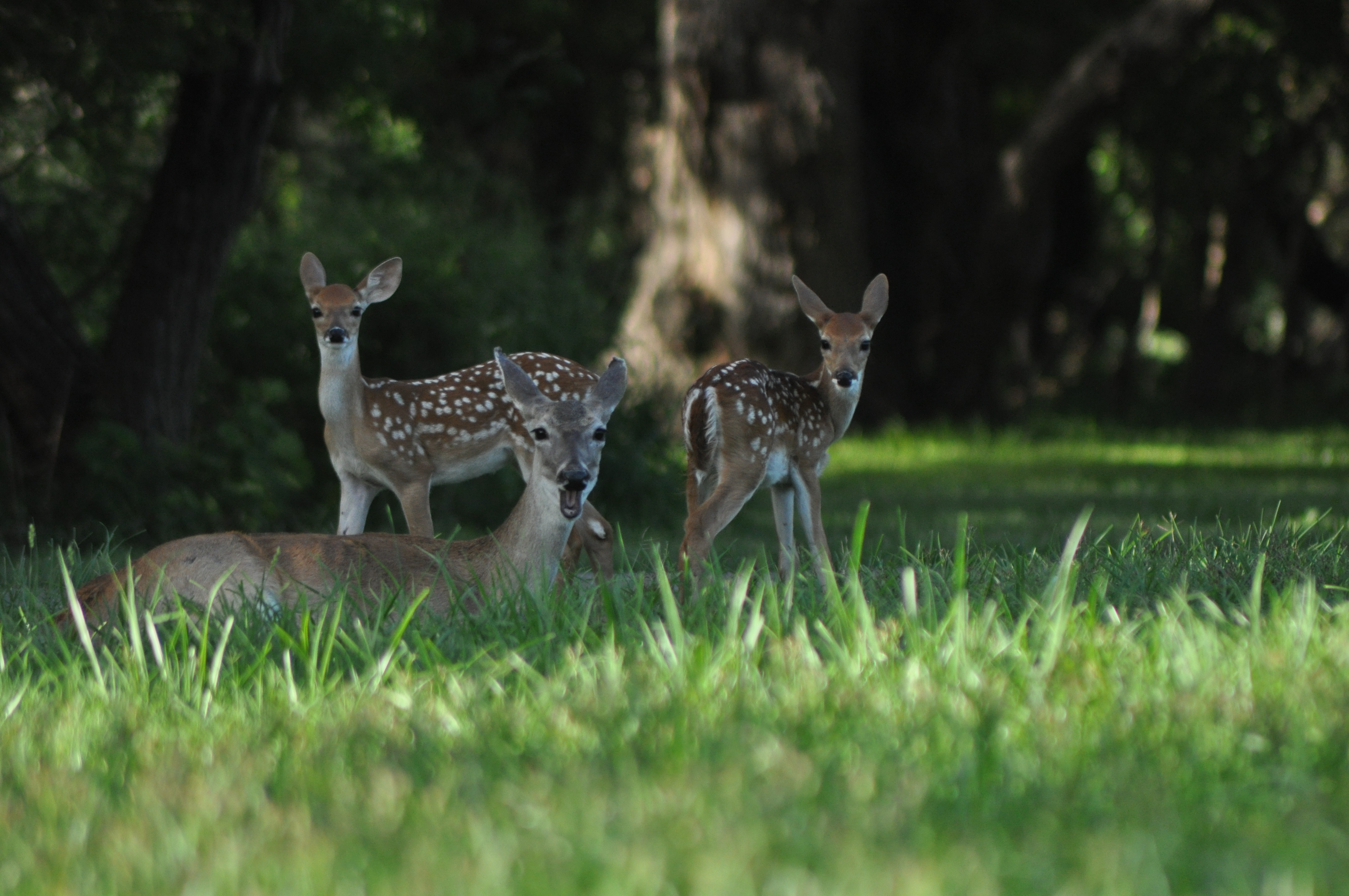 Implications
CWD = less harvest opportunities

Protect females for fawn recruitment

Fewer mature bucks in population
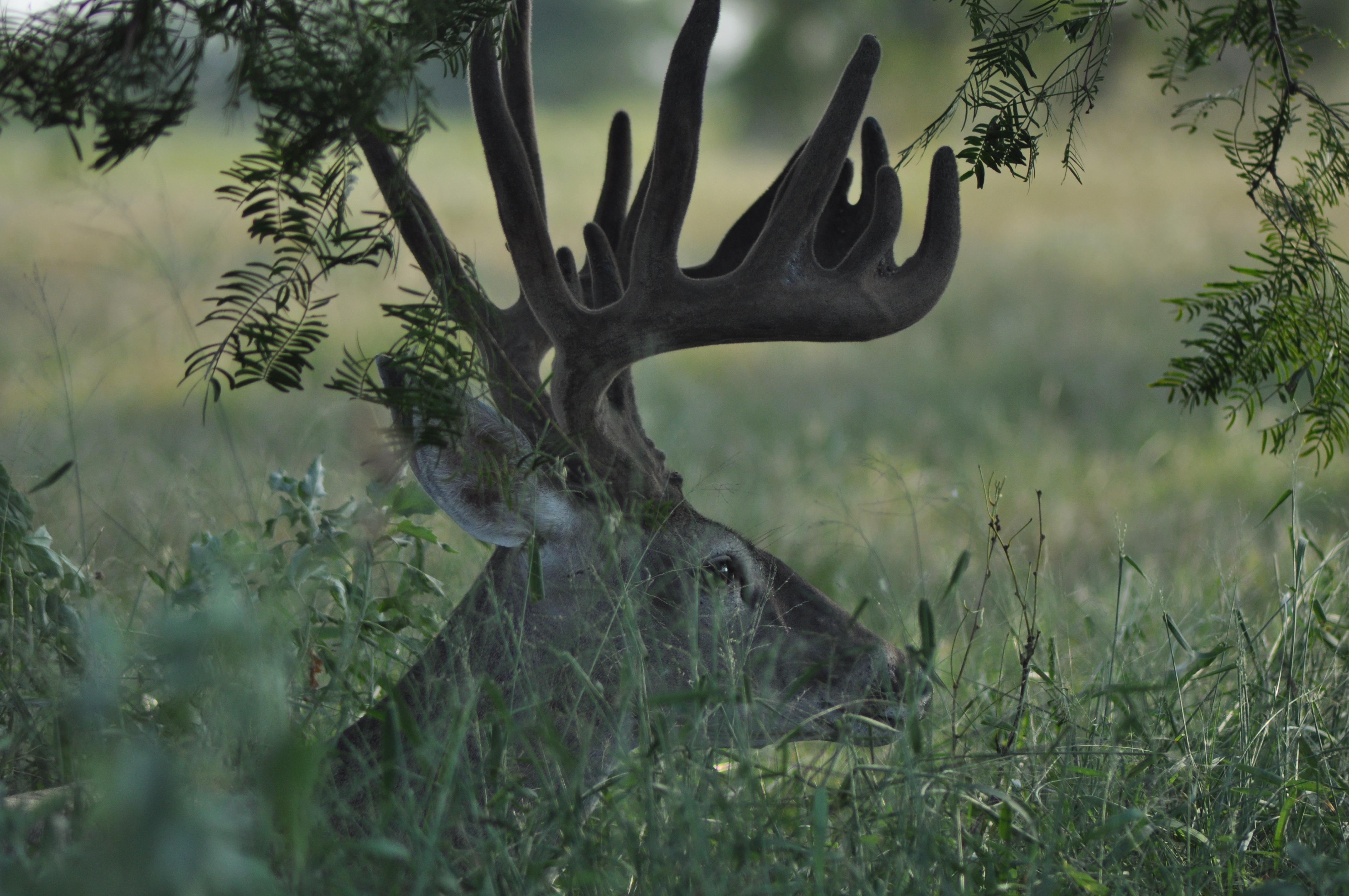 Impact of CWD on hunting in S. Texas
Change in hunting culture and deer management

Ban on bait/feed? WV, VA, MI 

Congregation of deer = higher infection rate 
Sorensen et al. 2014

Less intensive mgmt. = fewer hunters?
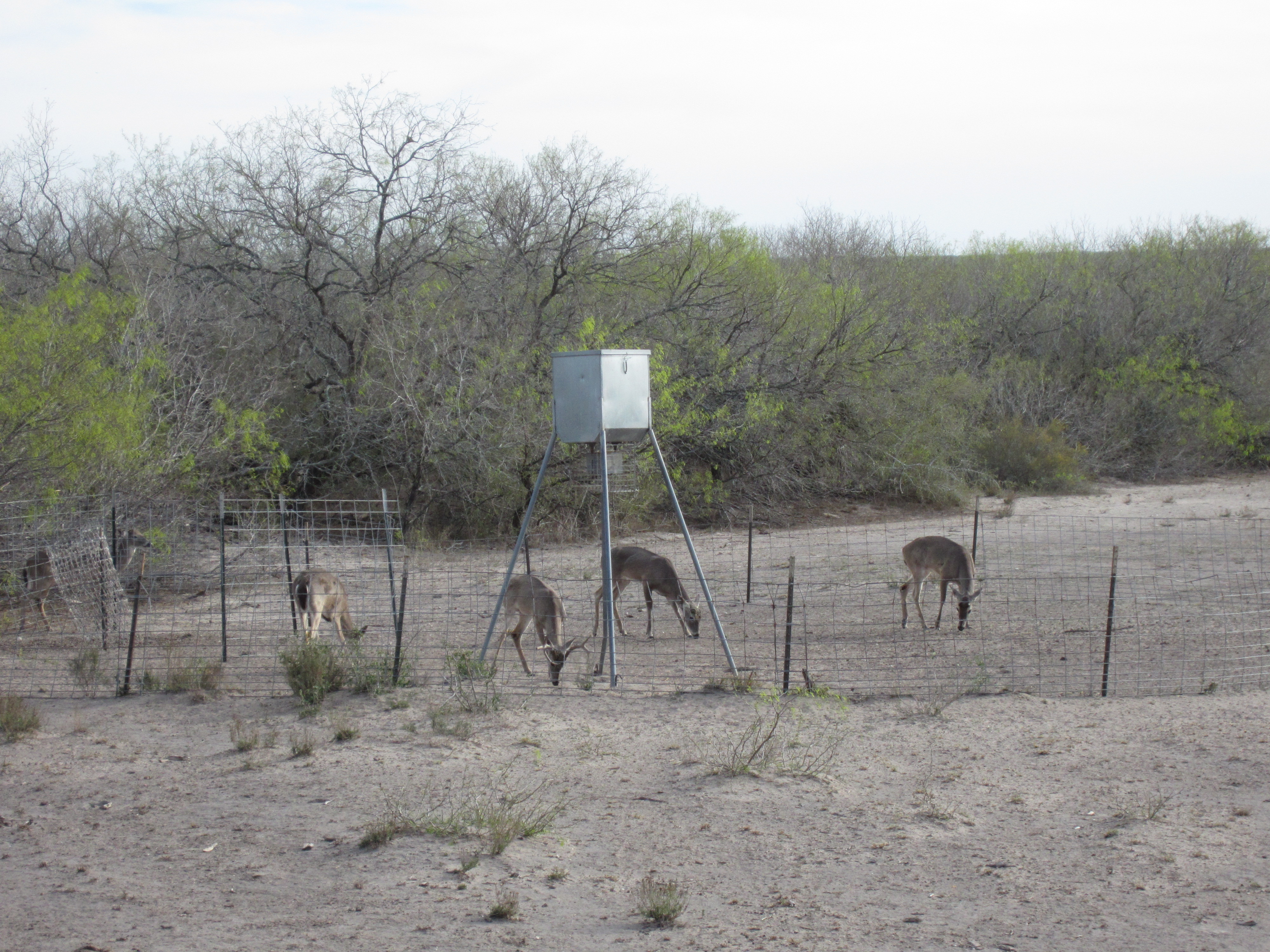 Impact of CWD on hunting in S. Texas
Economic impacts

Reduced money to landowners and rural economies 

Private lands switch to alternative sources of income?

Not as beneficial for ecosystem as cattle-wildlife programs
Acknowledgments                  Available online
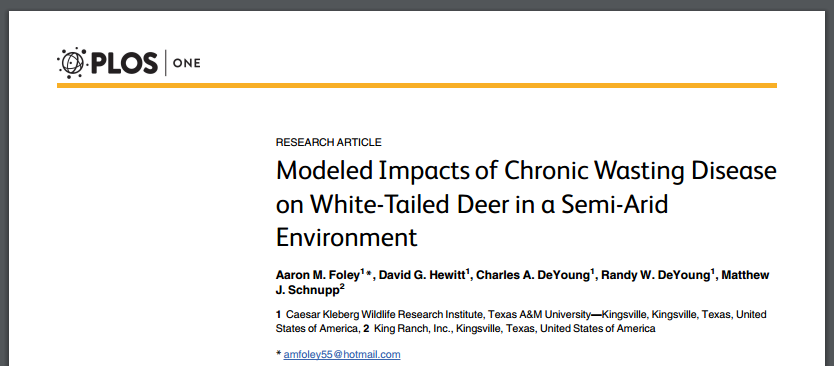 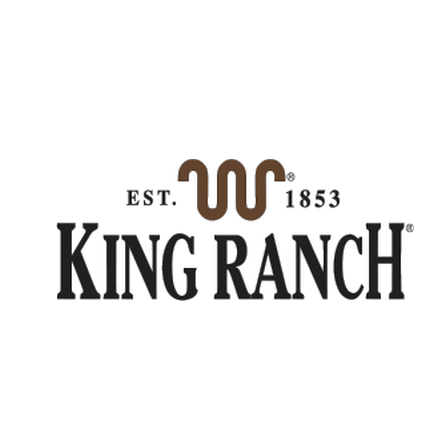 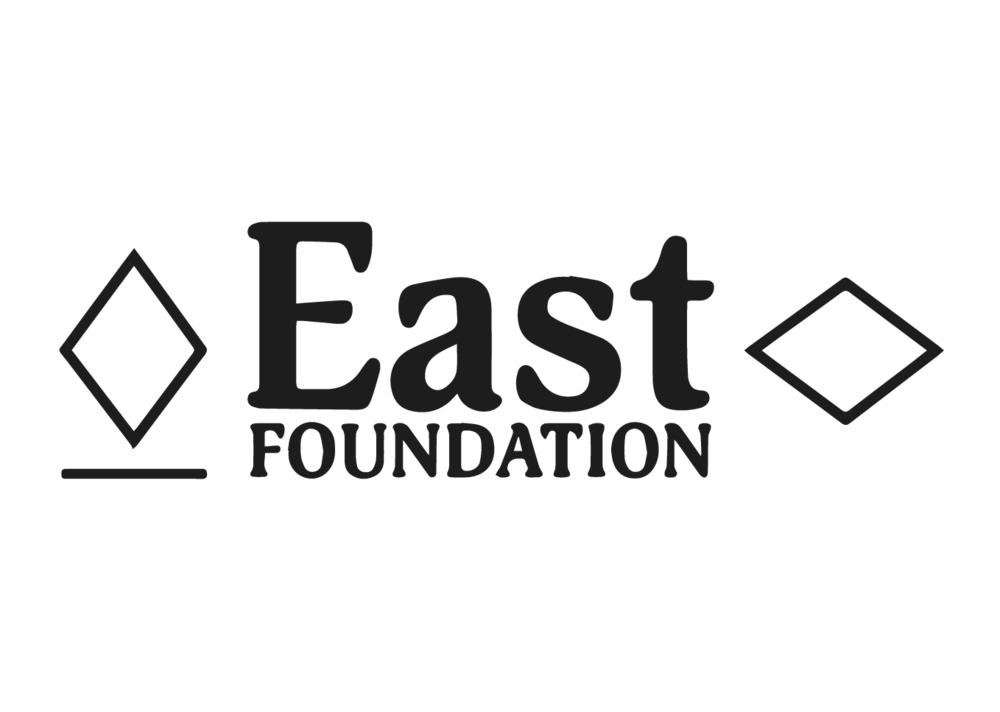 doi:10.1371/journal. pone.0163592